Что такое семья?
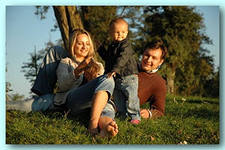 Учитель : Самошкина И.К.ГБОУ СОШ №404    1 класс
Семья    - группа   живущих  вместе близких    родственников.
Семья- это самое дорогое , что у вас есть.
  Это ваши мама и папа, сестры и братья . дедушки и бабушки- самые  близкие вам люди.      Они вас любят, заботятся о вас, делают все  , чтобы ваша жизнь была счастливой.
Кого вы считаете членами семьи?
мама                         
     папа
             сестры                     
                 братья                     
                        дедушки
                             бабушки
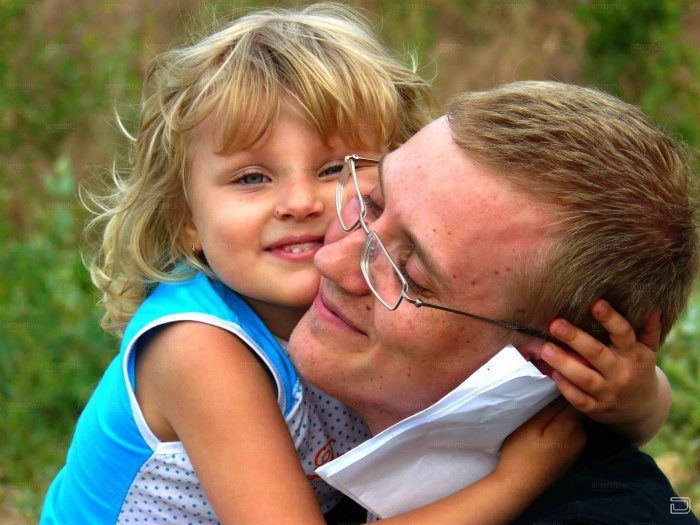 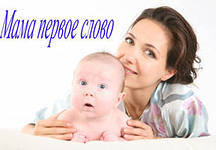 Это родословное дерево.
ПОСЛОВИЦЫ
Вся  семья  вместе, так  и душа на месте.
Всякий  дом  хозяином  держится.
Родители  трудолюбивы  и  дети не ленивы.
Кто родителей почитает, тот вовеки не пропадает.
Что такое традиция?
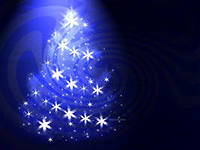 День рождения.
                            Новый год.
                             
                       Старый новый год. 
        
                                             8 марта.
                                           23 февраля.

                             Пасха
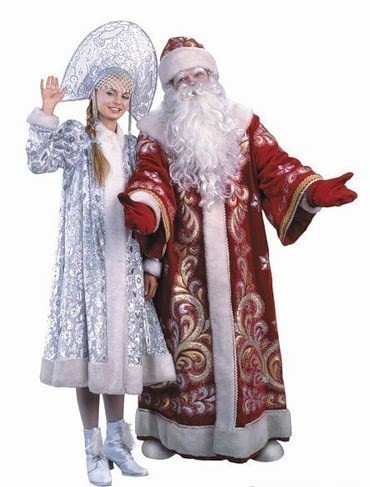 Чтобы семья была счастливой, необходимы:
Любовь
 Уважение
 Помощь
 Согласие
 Добрые отношения
Умение ладить друг с другом…
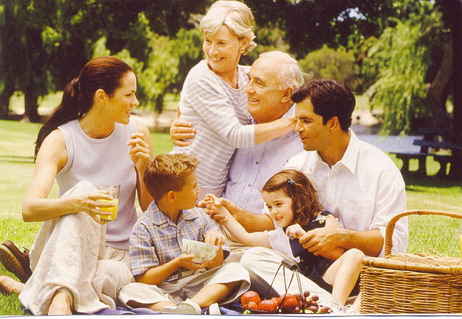 Молодцы !
Спасибо за внимание.